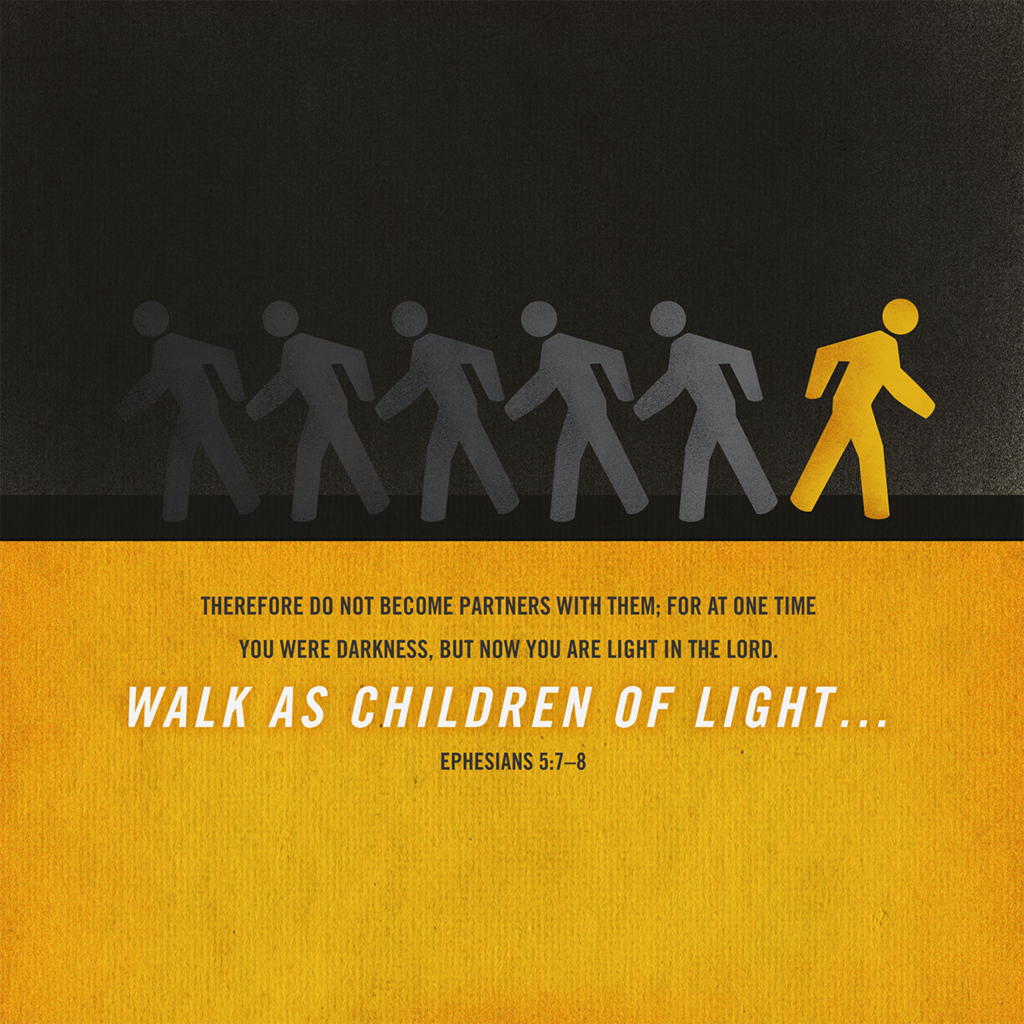 “For at one time you were darkness”
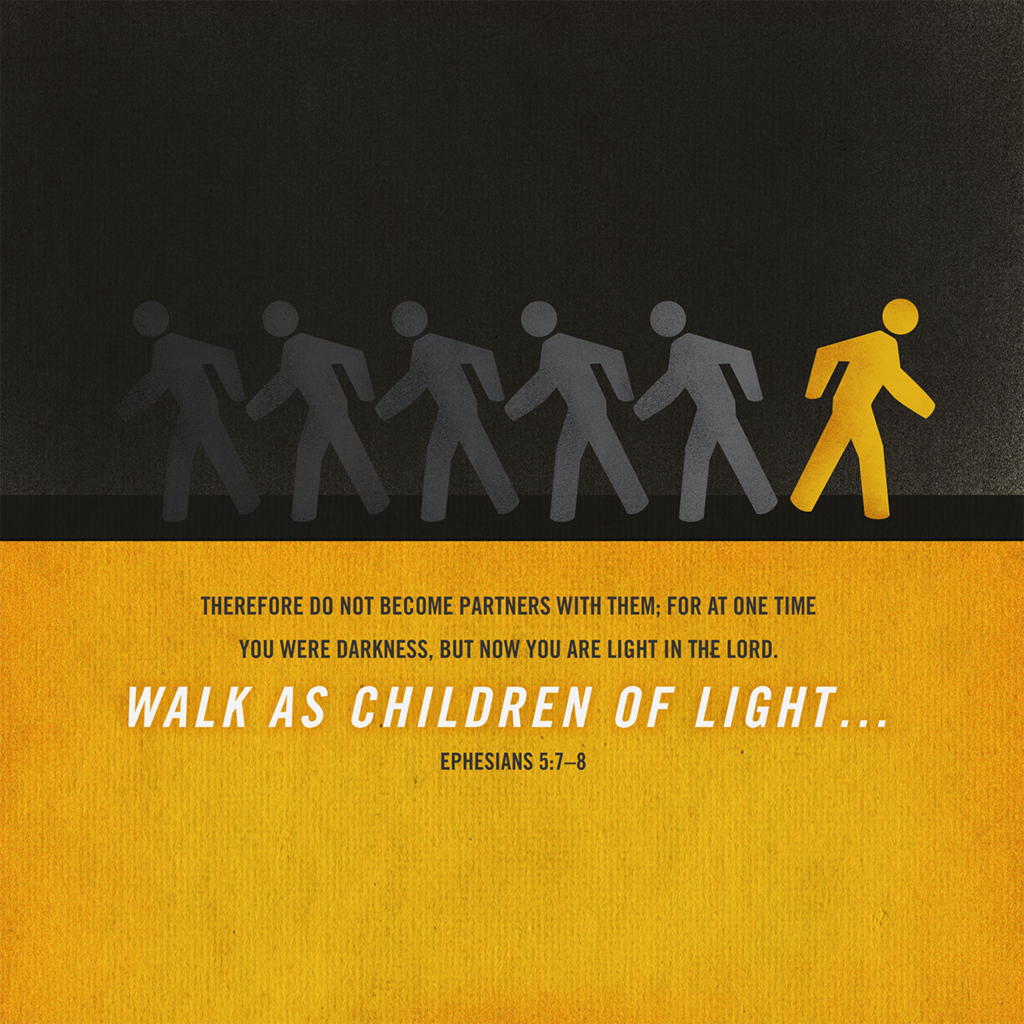 Ephesians 2:1-3
Galatians 6:7
“But now you are light in the Lord”
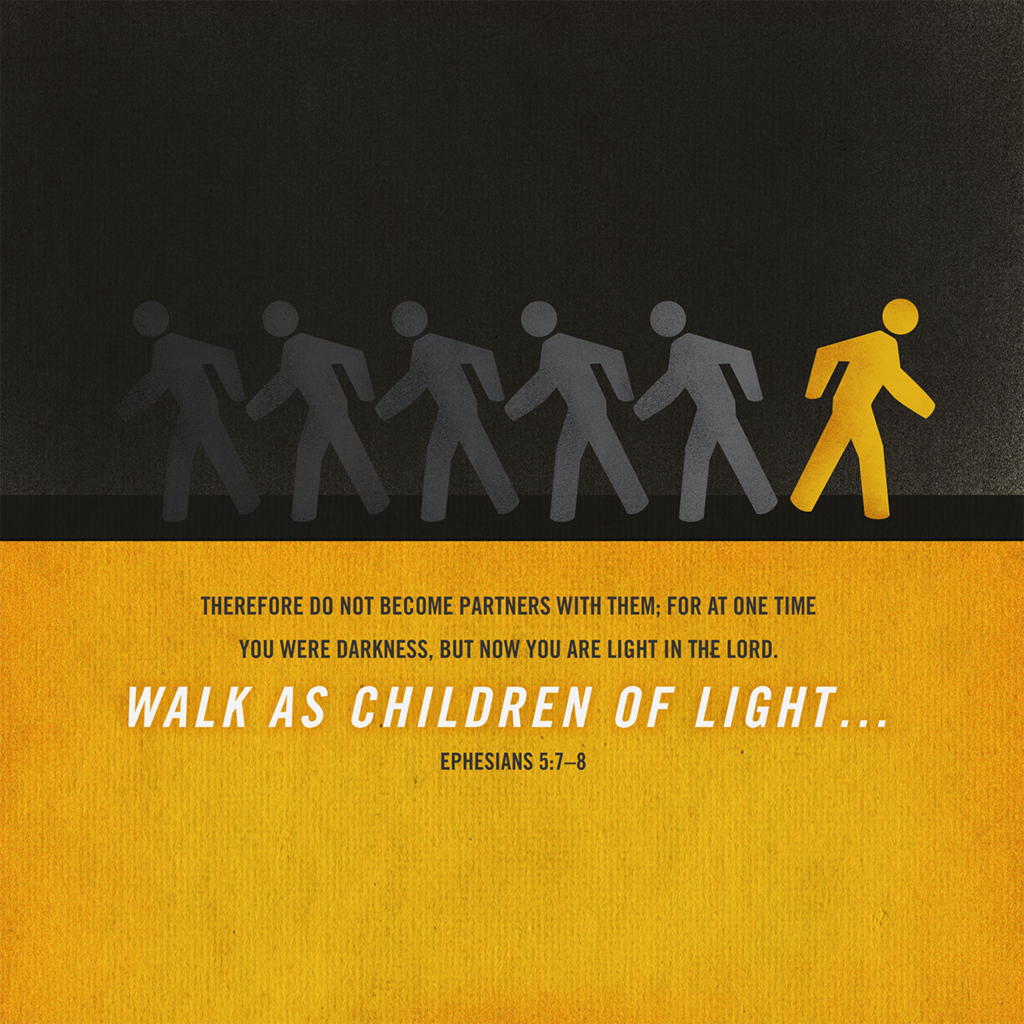 Ephesians 1:17-18
Acts 26:18
1 John 1:5; John 8:12; Psalm 119:105
“Walk as children of light”
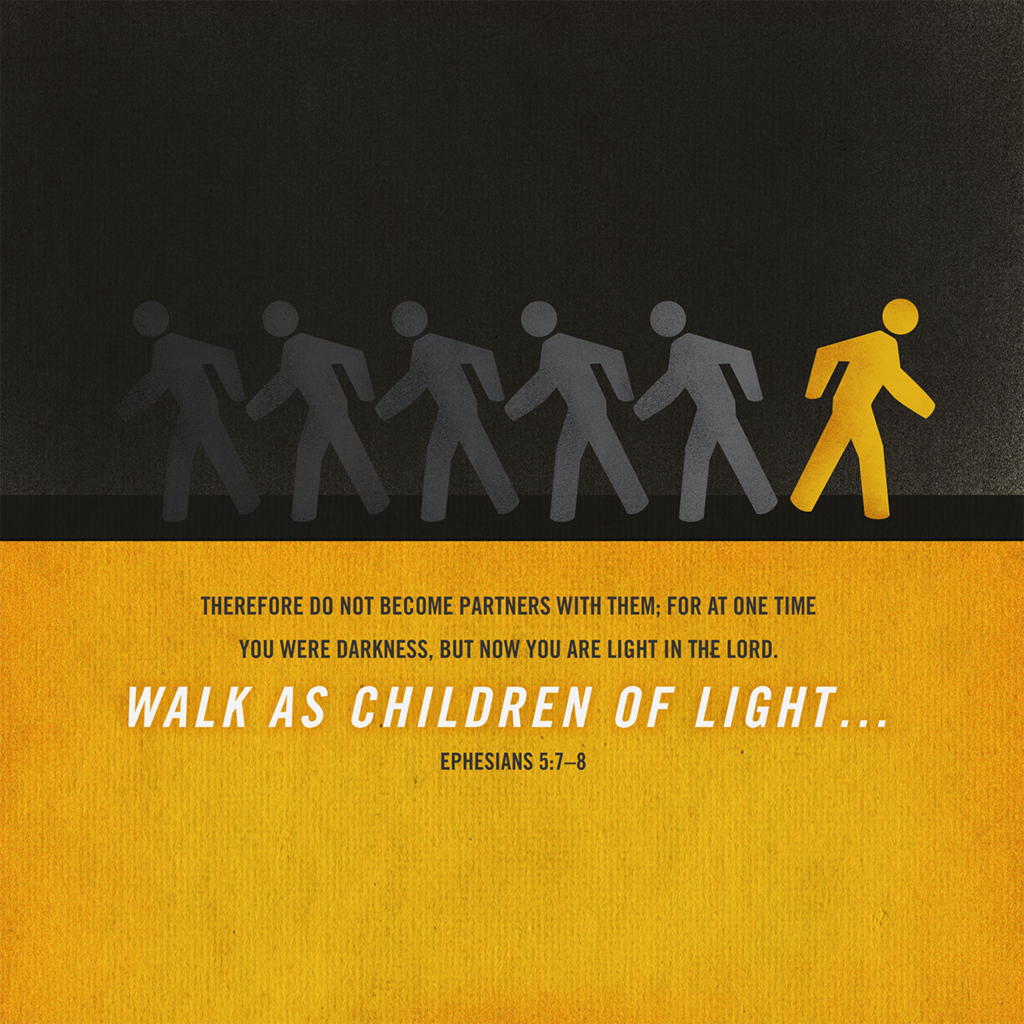 Matthew 5:14-16
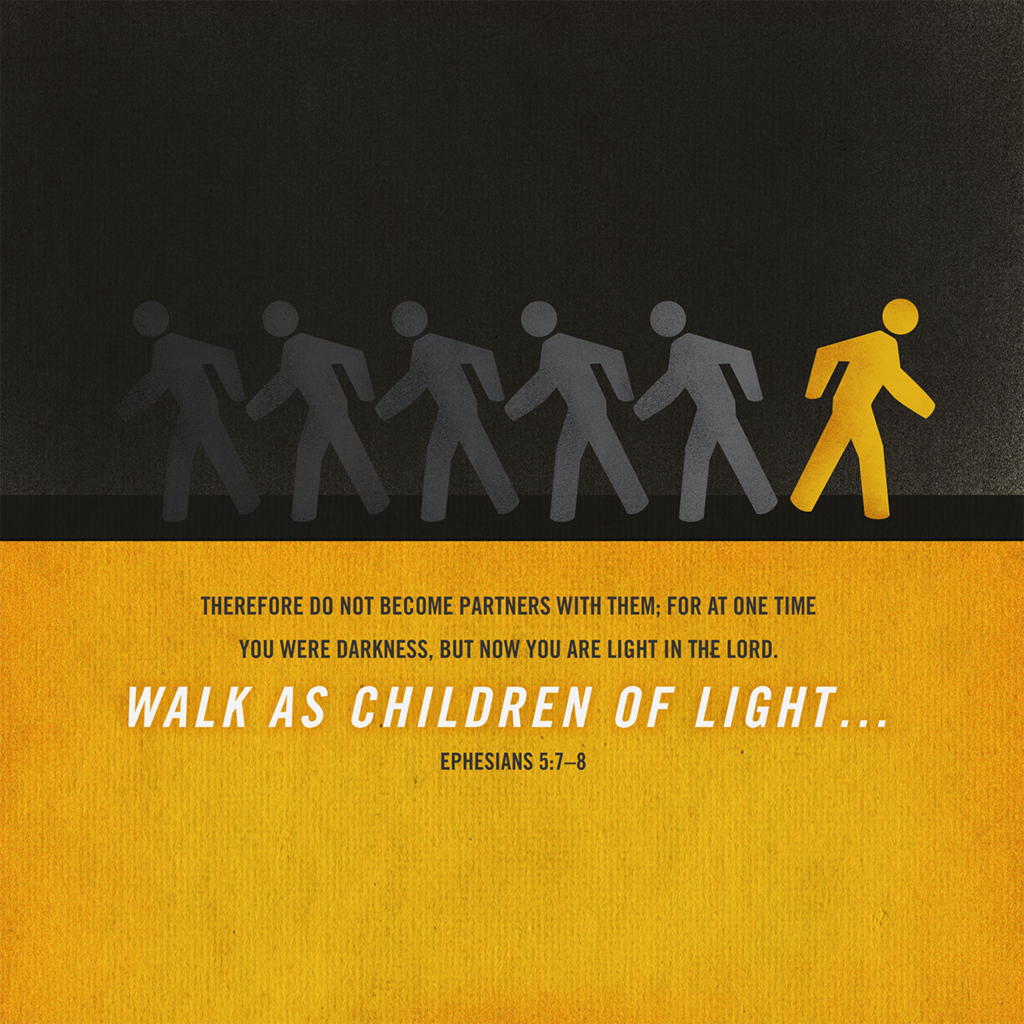 How can we walk as children of light?
Discern what is pleasing to the Lord.
Ephesians 5:8-10
Romans 12:1-2
Hebrews 5:14
Philippians 1:9
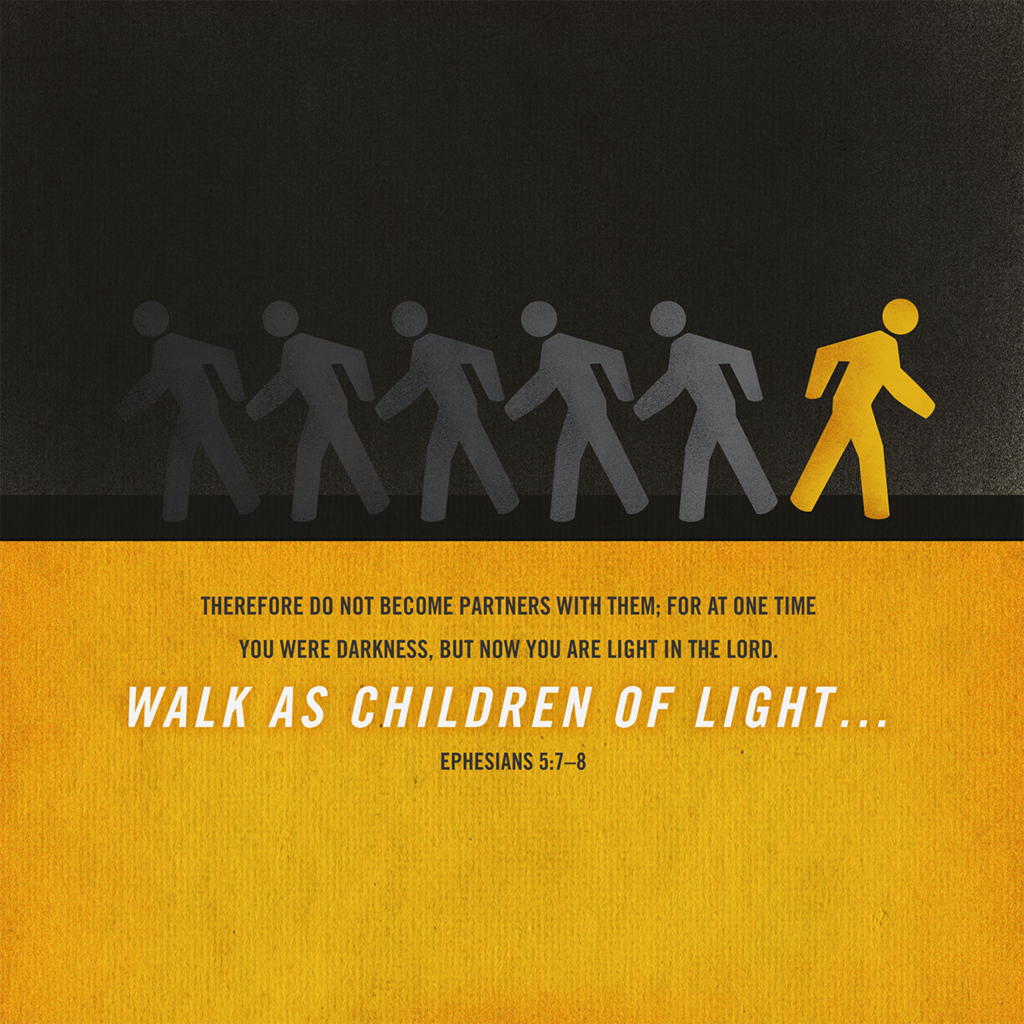 How can we walk as children of light?
Discern what is pleasing to the Lord.
Expose the darkness.
Ephesians 5:11
1 John 1:5-7
1 Peter 4:4
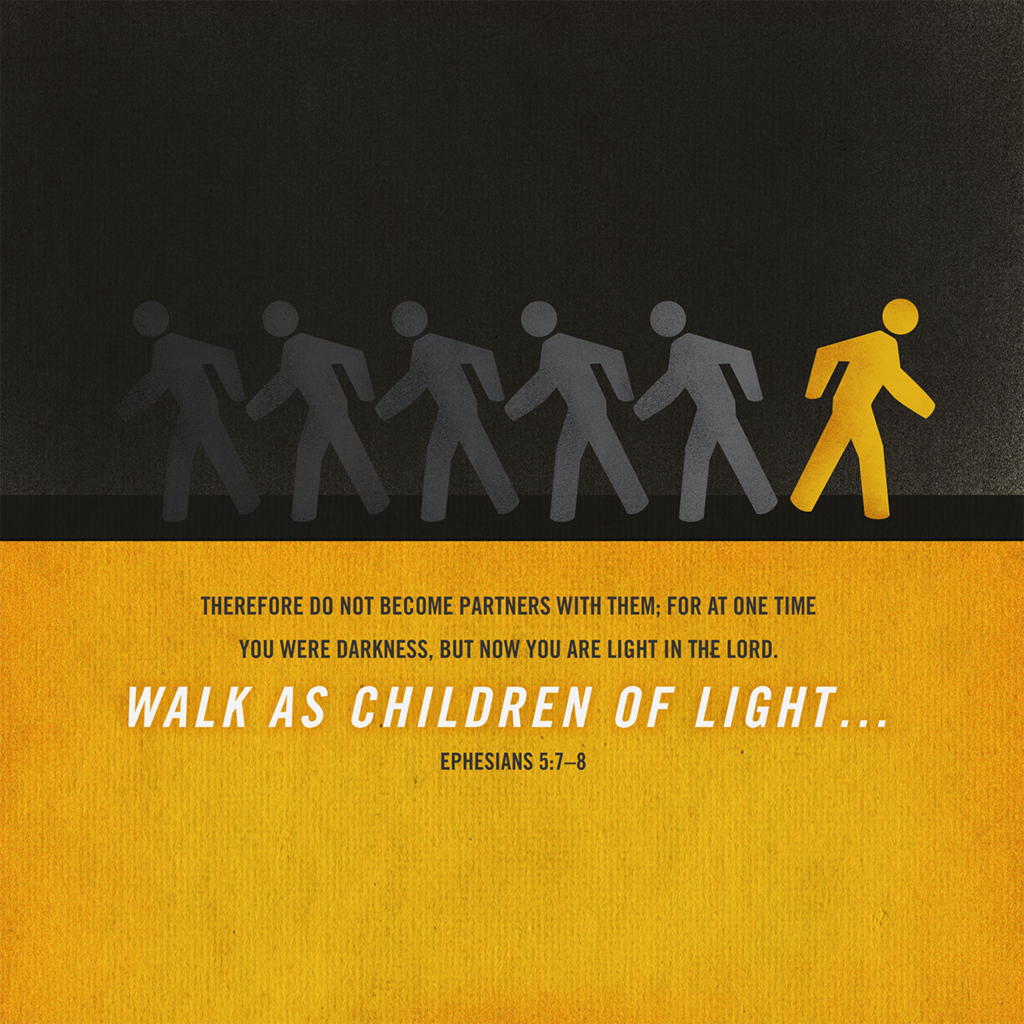 How can we walk as children of light?
Discern what is pleasing to the Lord.
Expose the darkness.
Walk with wisdom.
Ephesians 5:15-16
Matthew 5:16
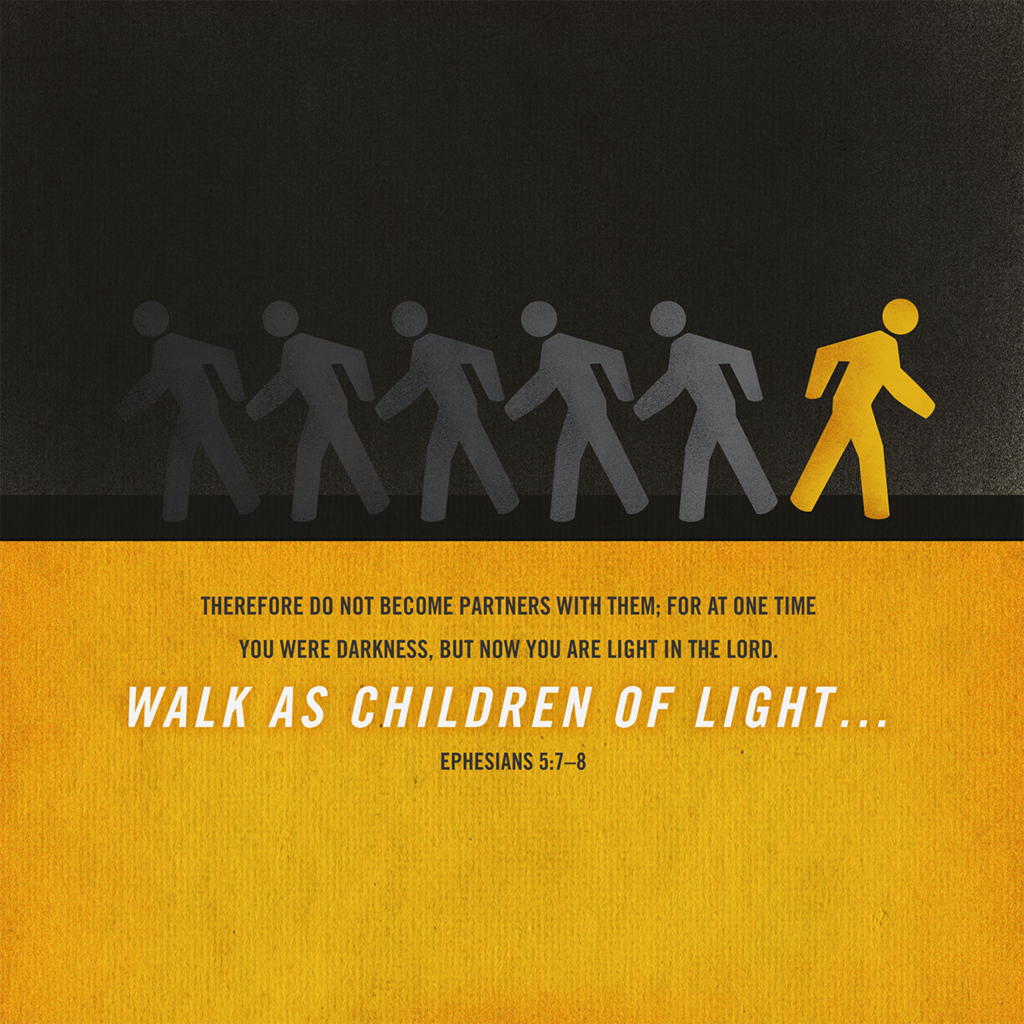